“Залізна леді”
Маргарет Хільда ​​Тетчер 71-й прем'єр-міністр Великобританії (Консервативна партія Великобританії) в 1979-1990 роках, баронеса з 1992 року. Перша і поки єдина жінка, яка займала цей пост, а також перша жінка, що стала прем'єр-міністром європейської держави. Прем'єрство Тетчер стало найтривалішим в XX столітті. Отримавши прізвисько «залізної леді» за різку критику радянського керівництва, вона втілила в життя низку консервативних заходів, що стали частиною політики так званого «тетчеризму».
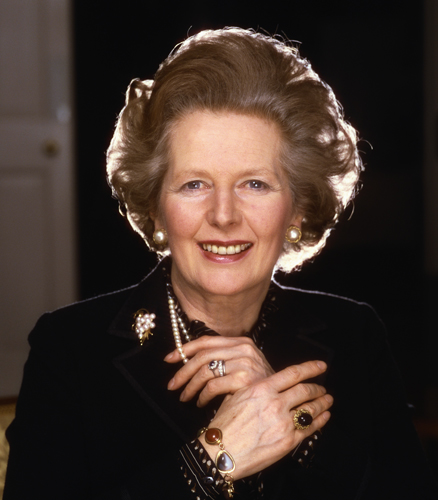 Дитинство
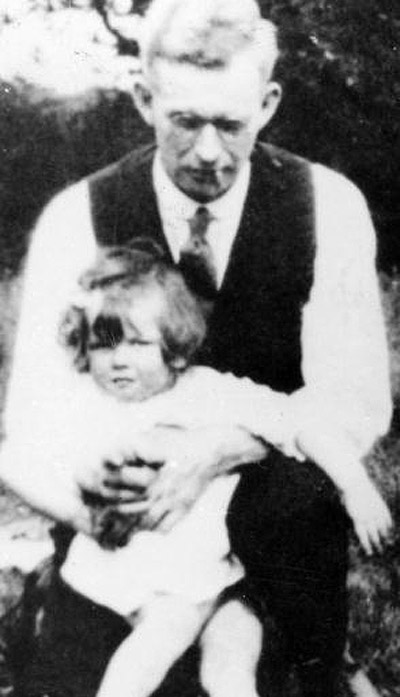 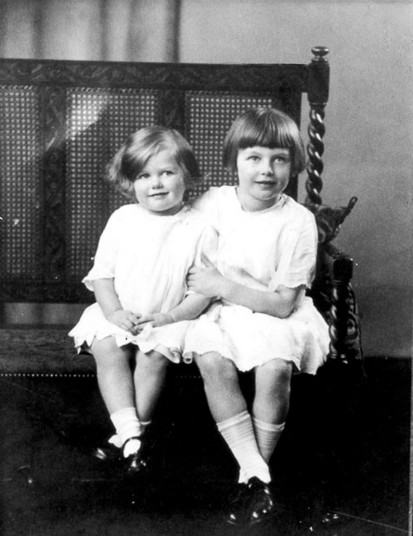 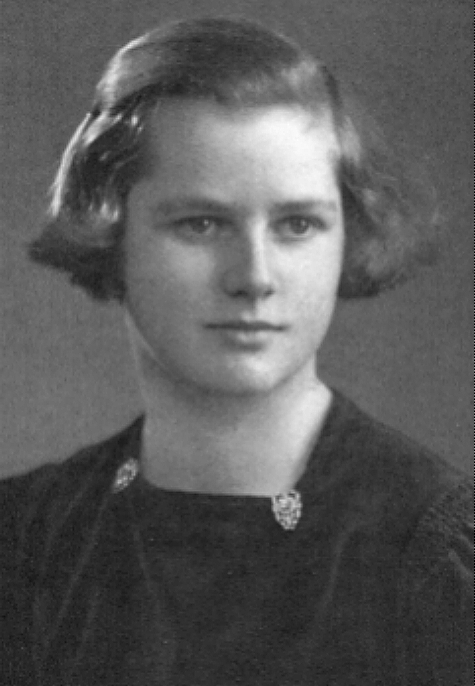 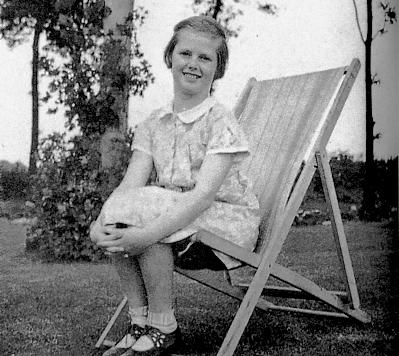 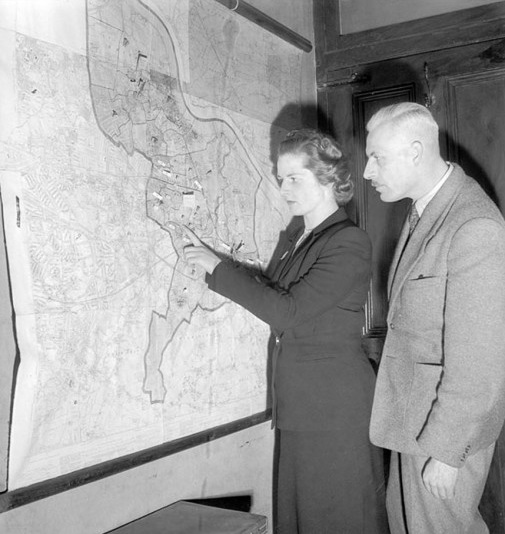 24 січня 1950: на фото Маргарет займається хімічними дослідженнями. На той час вона вже була молодим кандидатом від консервативної партії в Датфорді, графство Кент.
1950: Маргарет Робертс планує свою передвиборну кампанію.
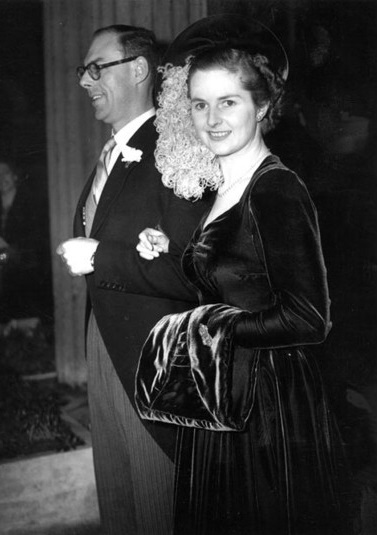 13 жовтня 1951: Маргарет Хільда ​​Робертс в агітаційному турі.
13 грудня 1951: Маргарет Хільда ​​Робертс в день весілля з Денисом Тетчером
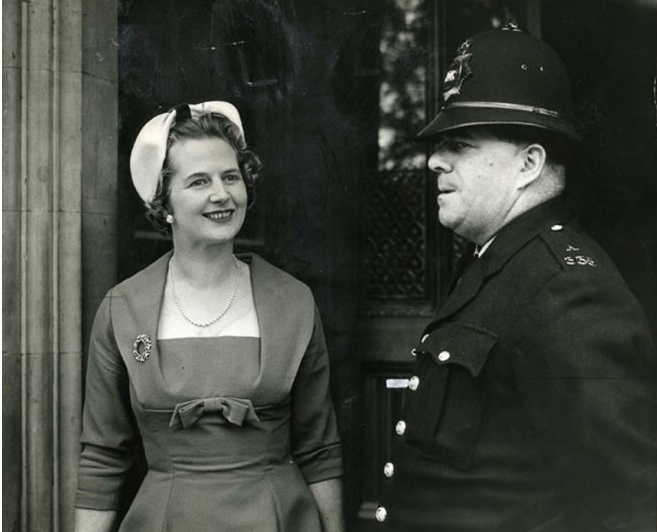 Листопад 1953: Маргарет Тетчер зі своїми двійнятами, Марком і Керол.
5 лютого 1960: Тетчер після свого тріумфального виступу в Палаті громад.
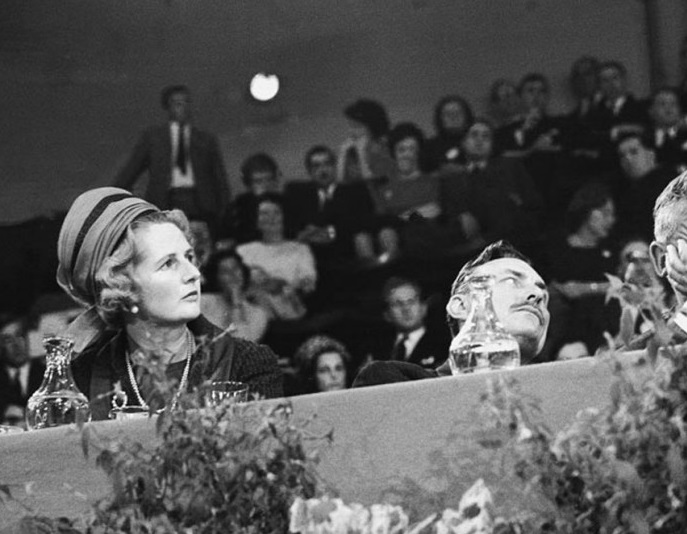 9 жовтня 1961: Маргарет Тетчер у віці 35 позує для фото після її призначення Парламентським секретарем в Міністерстві пенсій і національного страхування
16 жовтня 1969: Маргарет Тетчер і Енох Пауелл під час партійної конференції в Брайтоні
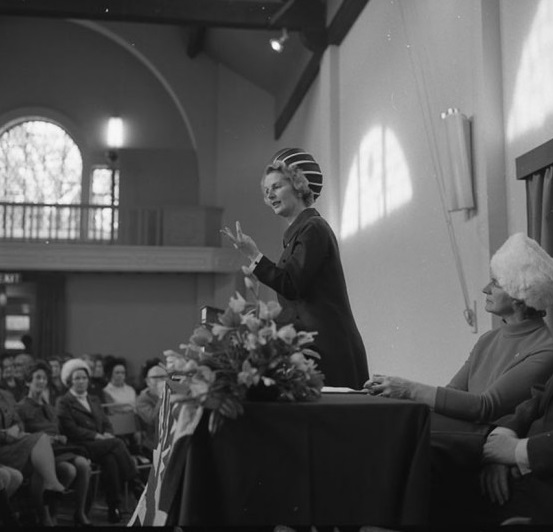 5 вересня 1970: Державний секретар з питань освіти Маргарет Тетчер грає на піаніно для чоловіка Дениса і своїх 17-річних двійнят Марка і Керол.
27 січня 1971: Маргарет Тетчер, міністр освіти, обговорює майбутнє гімназії.
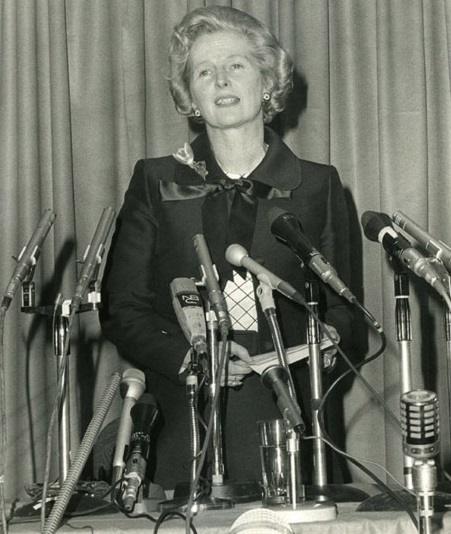 11 лютого 1975: Маргарет Тетчер на своїй першій прес-конференції як нового лідера Консервативної партії.
24 вересня 1974: Маргарет Тетчер прикрашає свій офіс передвиборними плакатами
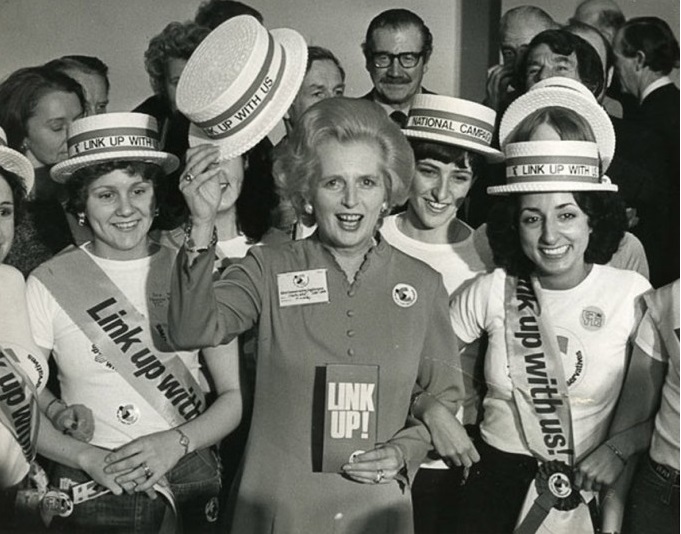 5 жовтня 1976: Маргарет Тетчер входить в курс справ, вступає в молодіжну партію в Брайтоні.
15 жовтня 1976: Маргарет Тетчер у пожежному депо в Фінчлі
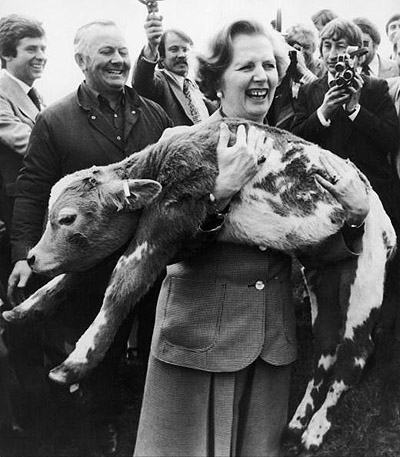 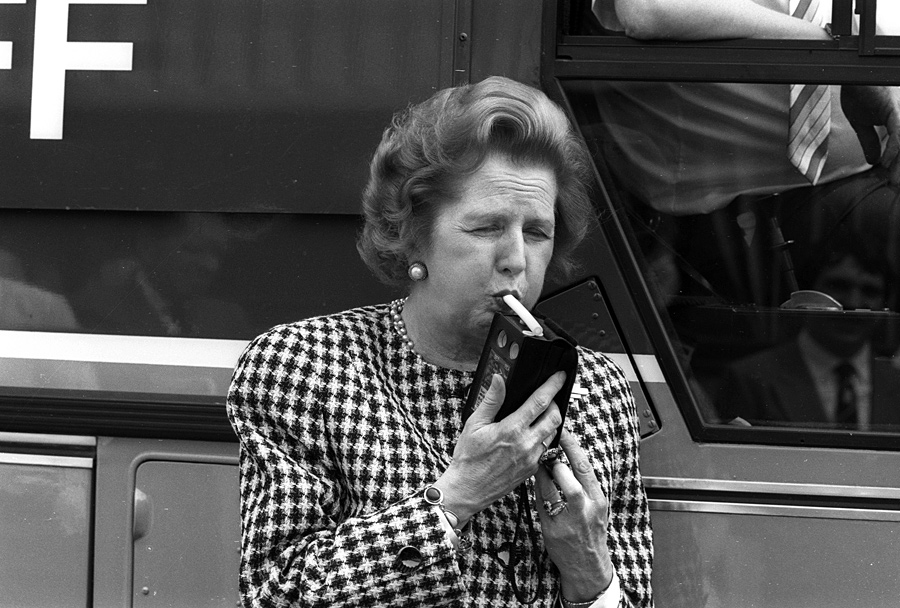 1979
Маргарет Тетчер проходить тест на алкоголь.
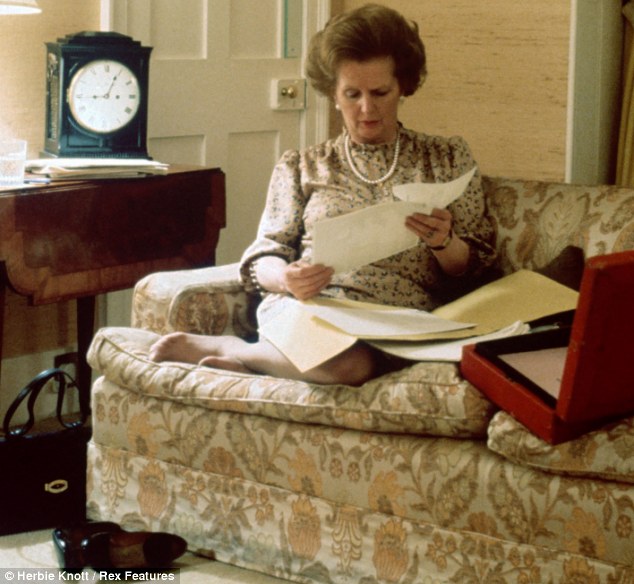 4 травня 1979: Маргарет Тетчер на порозі будинку на Даунінг-стріт 10 після її обрання на пост прем'єр-міністра
1983: Маргарет Тетчер у резиденції на Даунінг Стріт 10. Робота з документами.
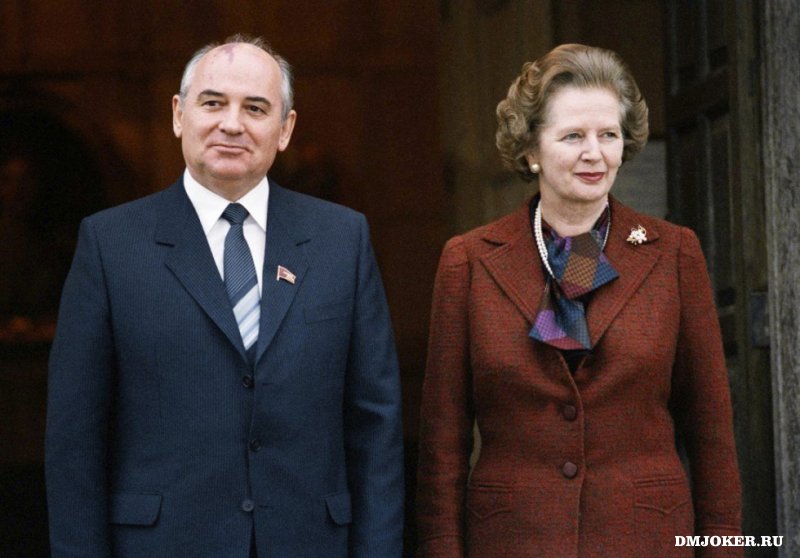 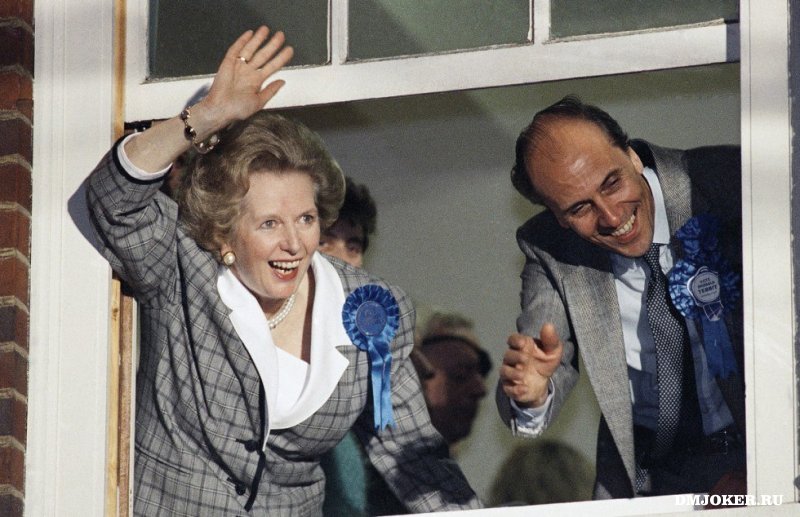 Маргарет Тетчер і Михайло Горбачов в Лондоні, березень 1984
Спілкування з прихильниками партії, Лондон, 1987 рік
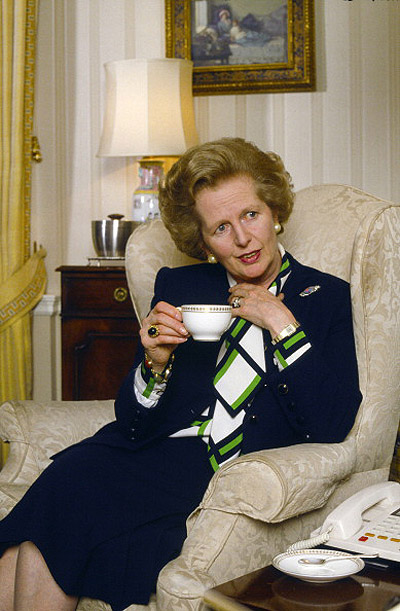 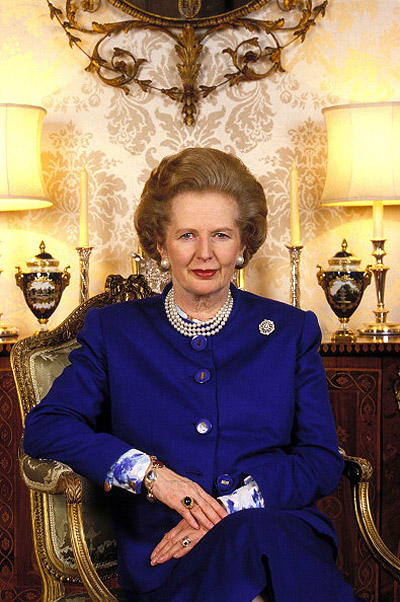 1987
1988
Загальні зміни
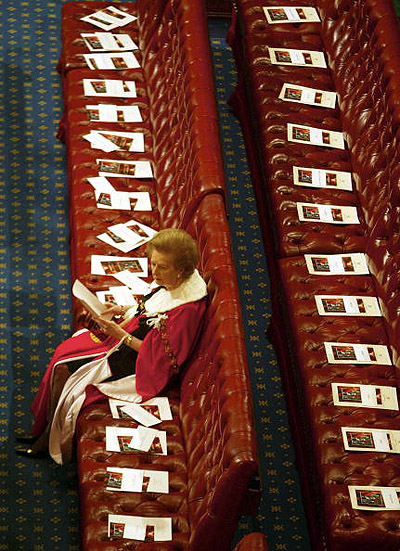 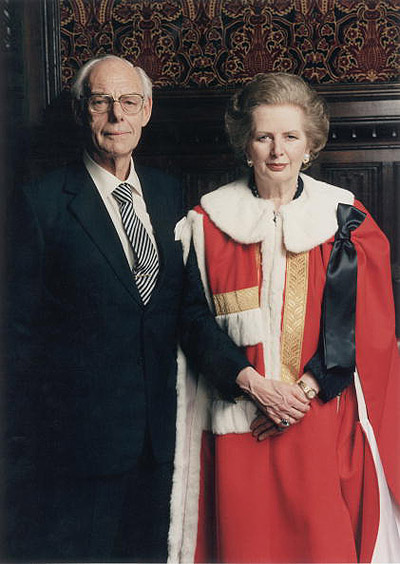 1995:разом з чоловіком
Тетчер перед виступом королеви Єлизавети, 
листопад 2002 року
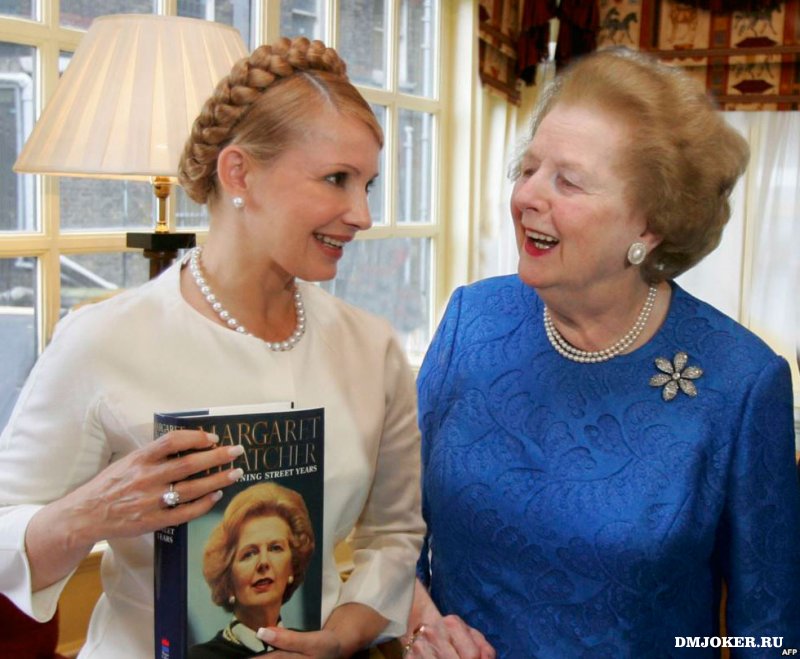 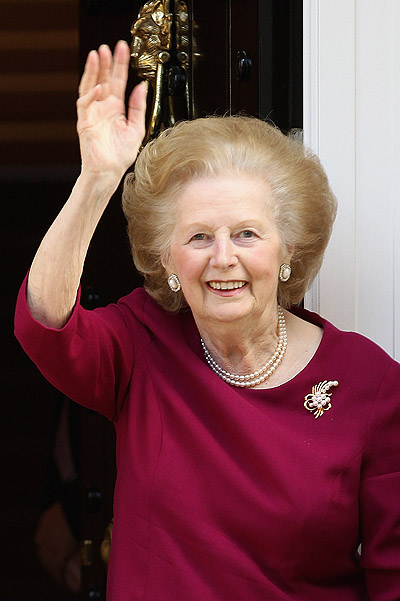 Маргарет Тетчер і колишній прем'єр України Юлія Тимошенко, Лондон, 2007
2010
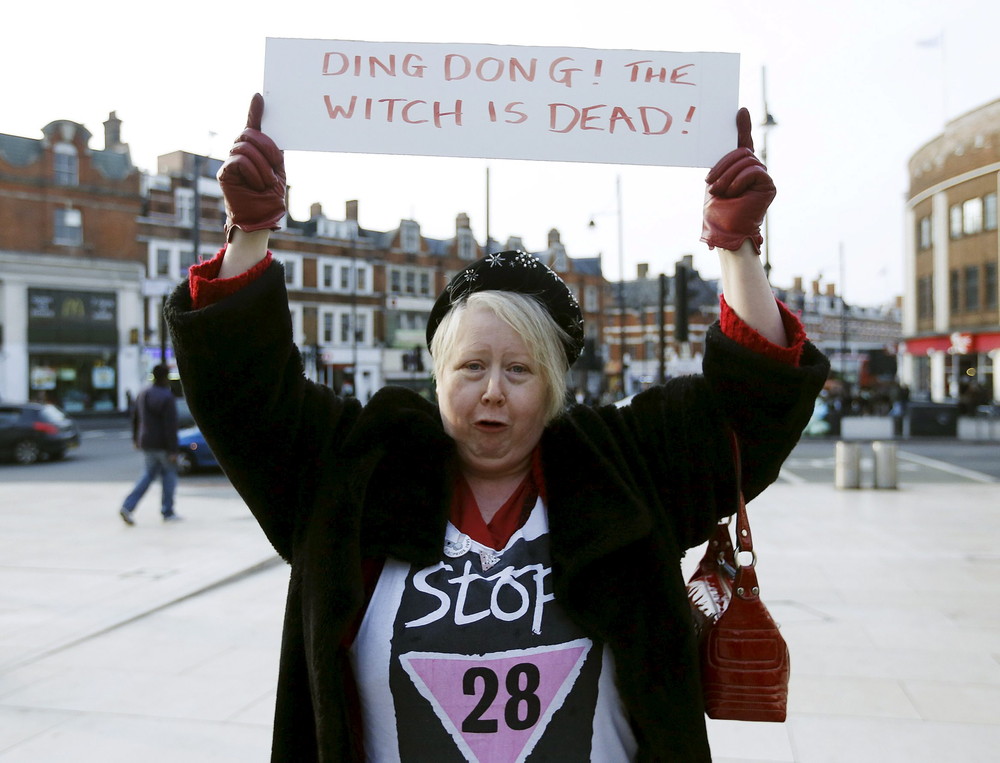 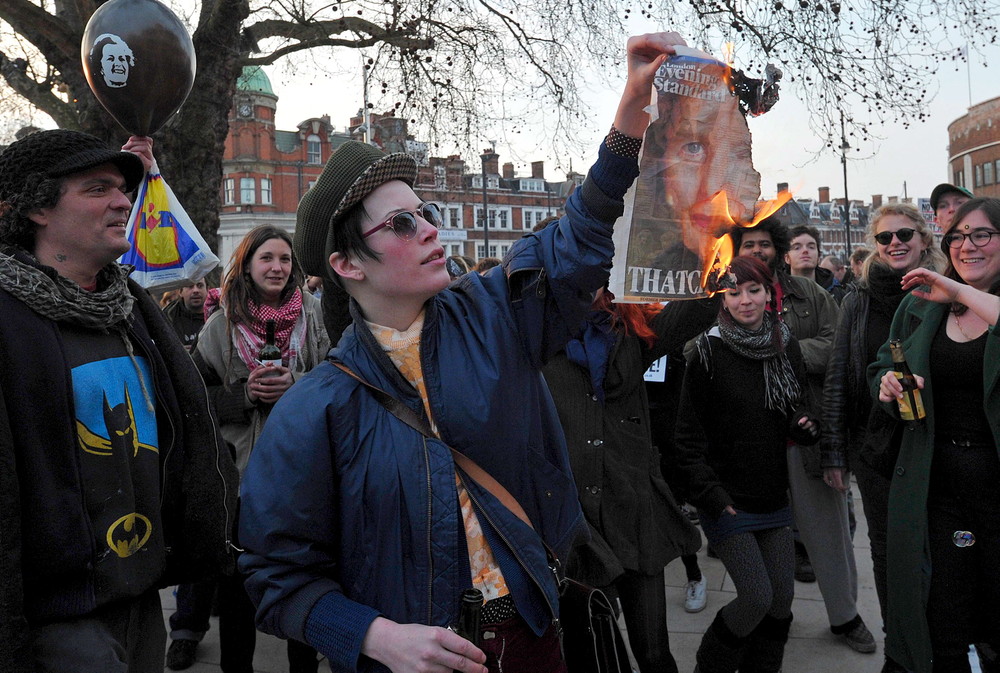 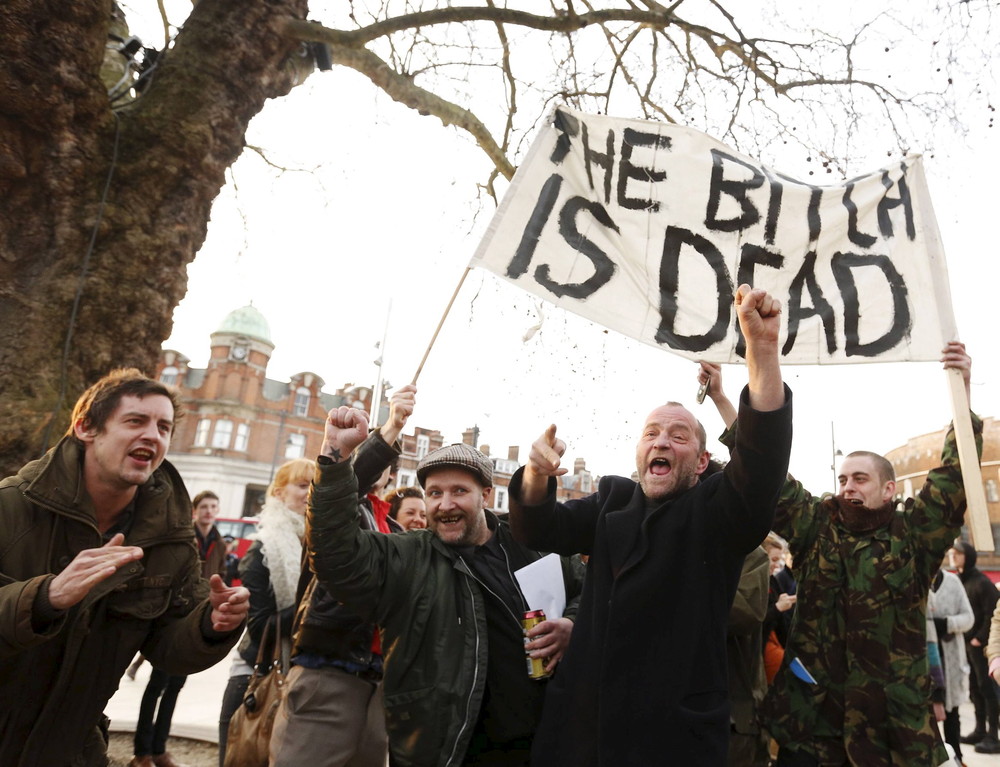 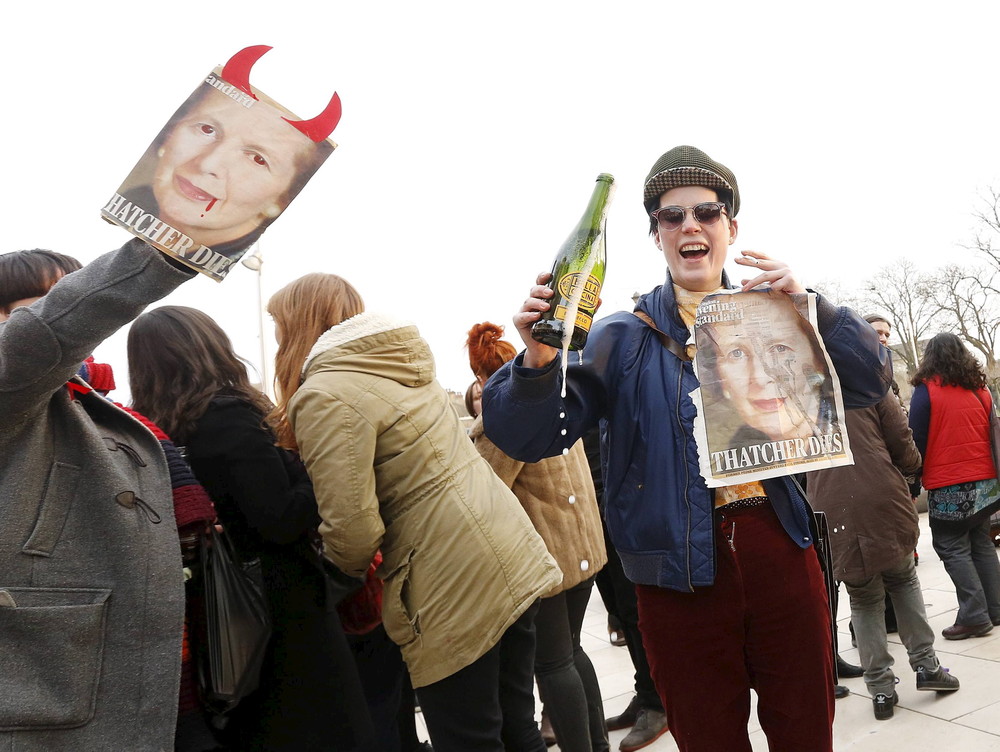